Автоматизация   звука [С]в начале  слова
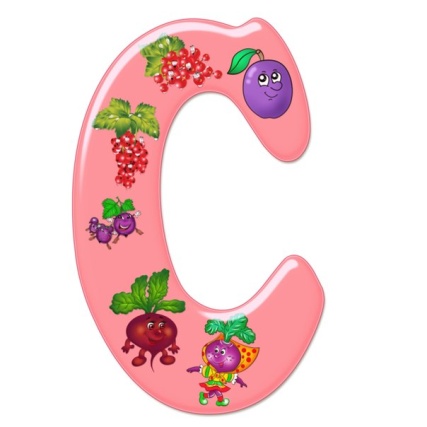 Учитель-логопед  Чумакова Т.П.
сыр
сок
сом
санки
салат
салют
самолет
самокат
самосвал
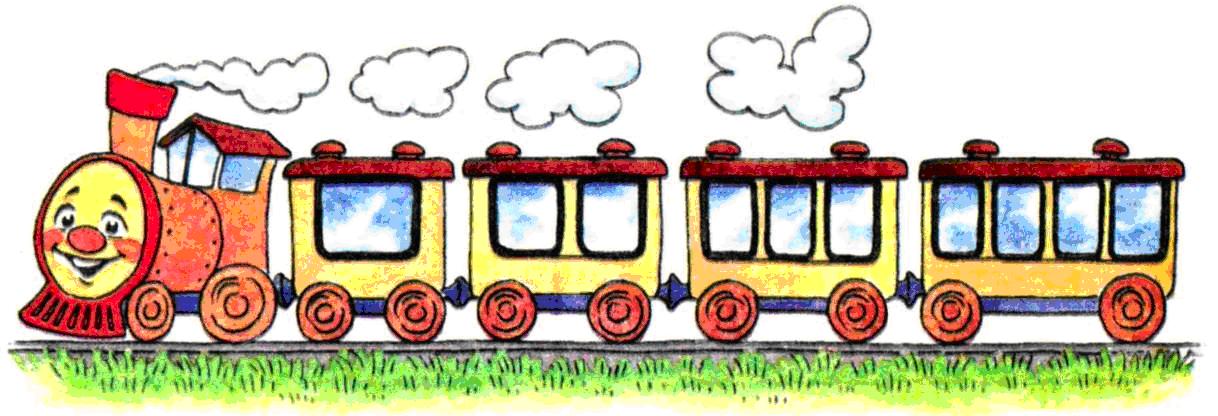 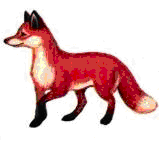 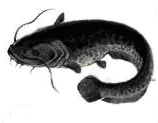 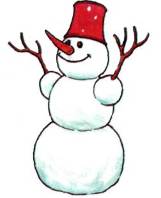 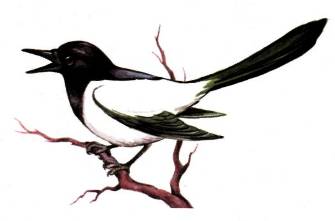 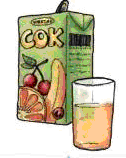 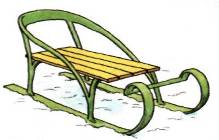